Муниципальное бюджетное общеобразовательное учреждение
Садовская средняя общеобразовательная школа филиал  с.Лозовое
с.Лозовое Тамбовского района Амурской области
Тема:
Пекинская народная опера
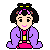 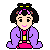 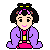 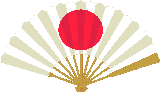 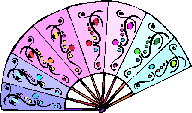 МХК. 8 класс
Составила учитель русского языка и литературы 
Ефимова Нина Васильевна
2016г.
Проверка домашнего задания
Кто такие скоморохи? Что обозначает слово скоморох?
Как преобразовалось скоморошество в наше время?
В произведениях каких композиторов используется образ скомороха?
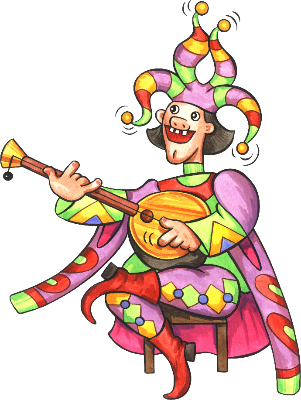 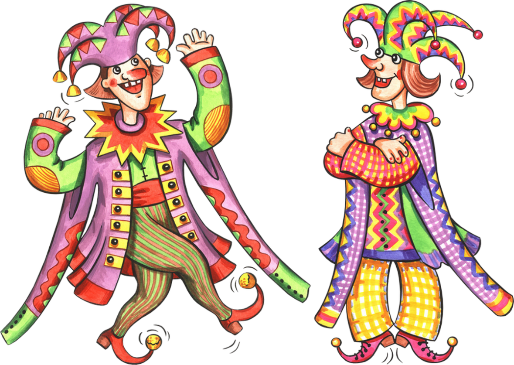 История открытия в Китае театральных подмостков насчитывает более восьми веков. Она пережила такие же этапы развития как и все театры мира.
Виды первых театров Китая
Частные (Чхан Хуэй)
Общественные (Гоу Дон)
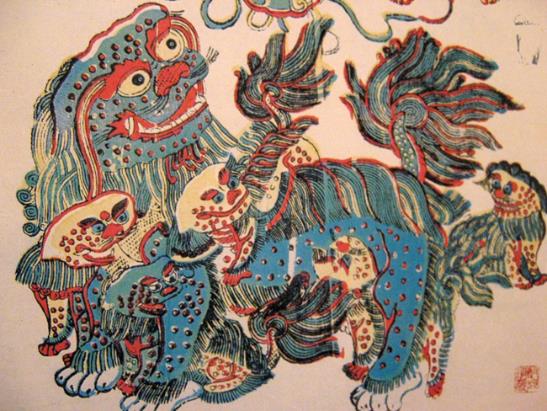 Древние изображения львов. 
Китай
Театры представляли собой свободные площадки без крыши, вокруг которых располагались в три этажа крытые коридоры. Заплативший за билет имел право стоять в центре,  если он хотел сесть, то должен был внести дополнительную плату, чтобы войти в коридор.
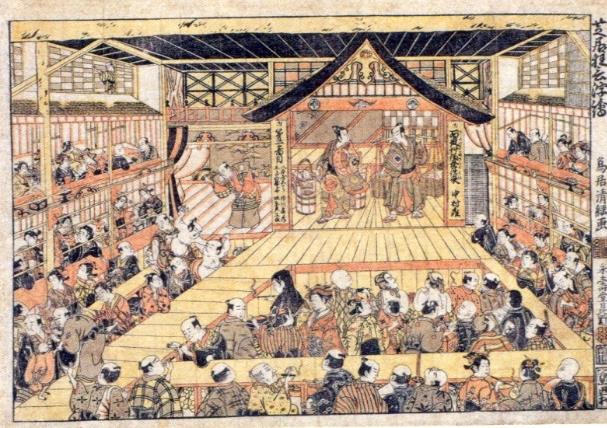 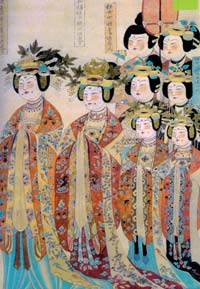 Китайский театр в XVII-XIX веках
Пекинская опера - самая известная китайская опера в мире. Она сформировалась 200 лет назад на основе местной оперы "хуэйдяо" провинции Аньхуэй. 
В 1790 г. по императорскому указу в Пекин были созваны 4 крупнейших оперных труппы
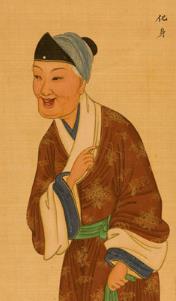 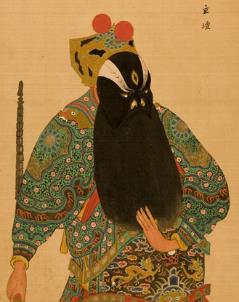 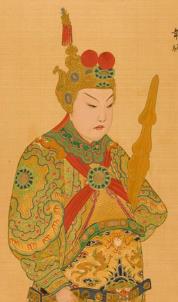 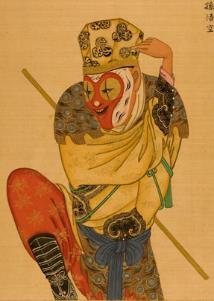 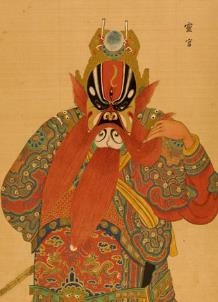 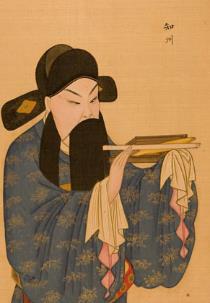 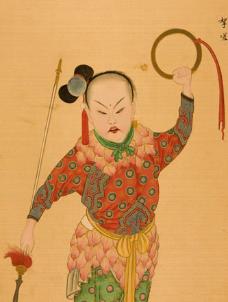 Иллюстрации из книги династии Цин. Персонажи пекинской оперы. XIX в.
"Пекинская Опера«- это слияние всех жанров театрального искусства: оперы, балета, пантомимы, трагедии и комедии. Непередаваемая игра актеров, их полное перевоплощение заставят вас полностью перенестись в сказочный, волшебный мир "Пекинской Оперы".
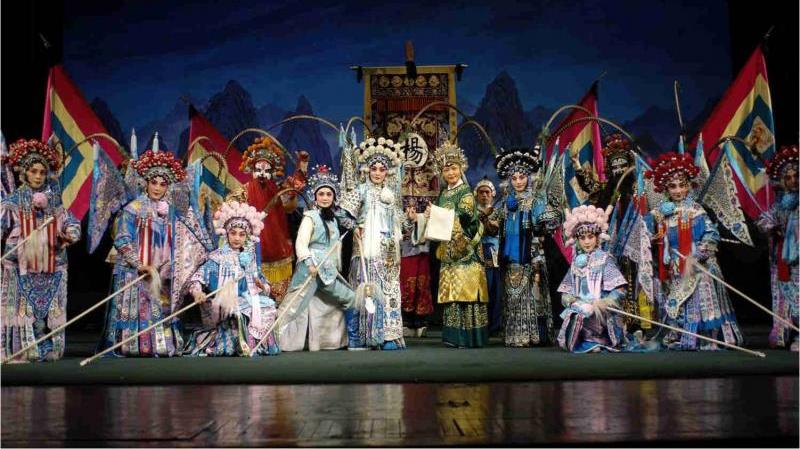 Сцена из «Пекинской Оперы» в наши дни. Китай
Театральной эстетике пекинской оперы отвечает парадность и пышность сценического костюма, особая манера сценической речи, основанная на модуляции слова и фразы, громкое звучание оркестра, поражающий своей фантазией орнамент и цвет актерского грима, символика предметов бутафории и сценического жеста.
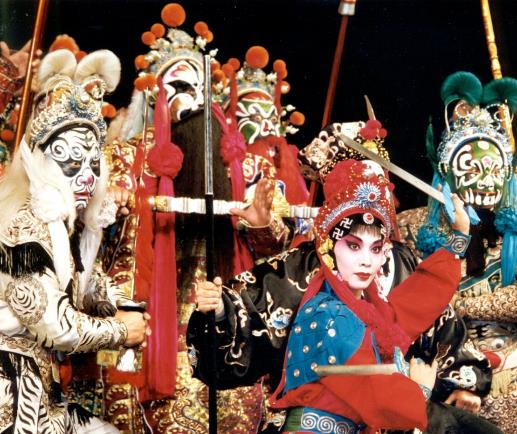 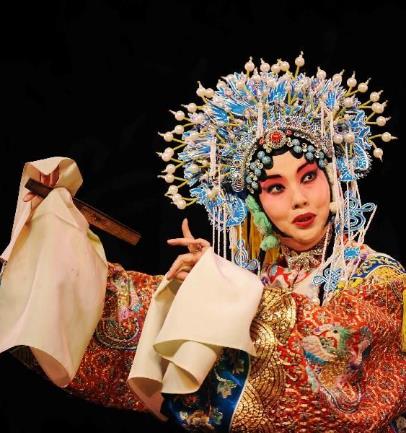 Сцены в Пекинской опере
Основными особенностями традиционного театра являются свобода и расслабление. Для того, чтобы соответствовать этим требованиям, артисту необходимо знать основы национального актерского мастерства ,это "четыре умения" и "четыре приема".
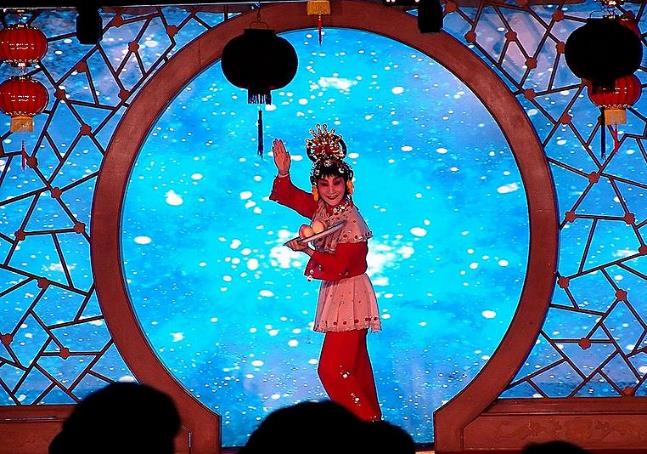 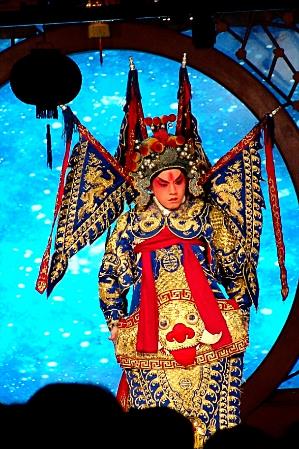 Сцены в Пекинской опере
Умения
Пение
Перевоплощение
Декларирование
Жестикуляция
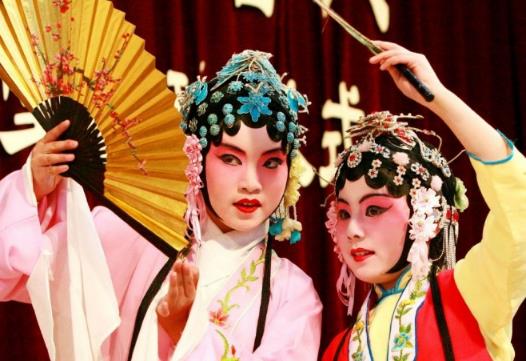 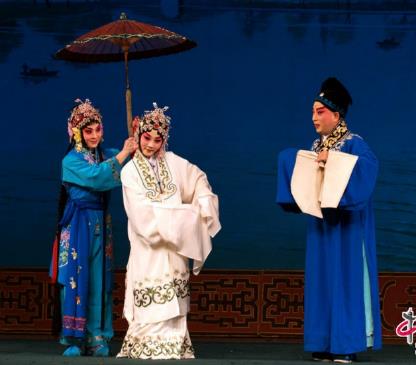 Приемы
Игра руками
Игра глазами
Игра туловищем
Шаги
Умение – пение
Пение занимает очень важное место в "Пекинской Опере". Большое значение имеет сам звук. Песня не только увлекает своим содержанием, но и вызывает глубокие чувства у слушателя. Большую роль играет дыхание, во время пения используют "смену дыхания", "тайное дыхание", "передышку" и другие приемы.
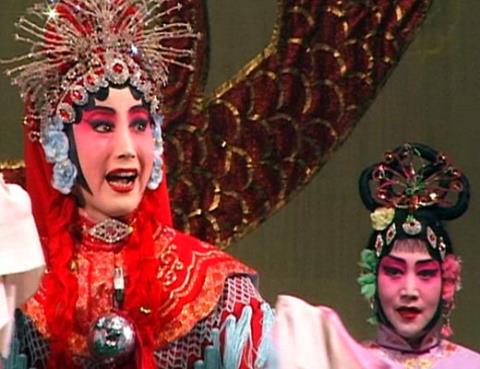 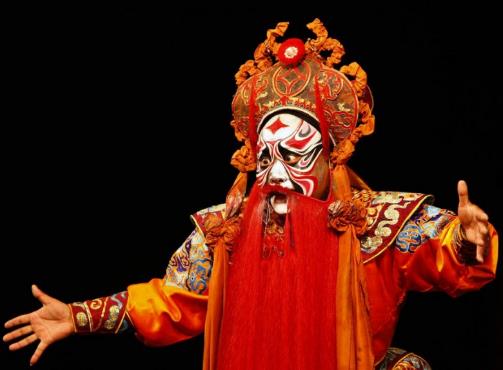 Умение  декламирования
Декламирование в "Пекинской Опере" это монолог и диалог. Театральные пословицы гласят: "пой для вассала, декламируй для господина" или "пой хорошо, говори великолепно". Эти пословицы подчеркивают значимость произнесения монологов и диалогов.
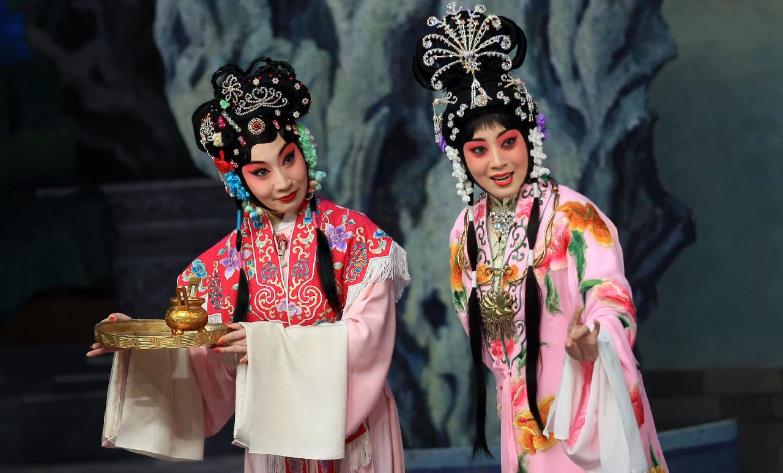 Умение  перевоплощения
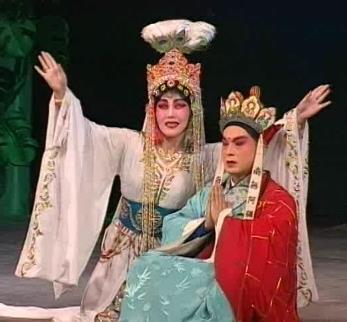 Перевоплощение создается с помощью пения, декламирования 
и жестикуляции. Эти элементы являются основными в искусстве мастера. Они красной нитью проходят от начала до конца представления.
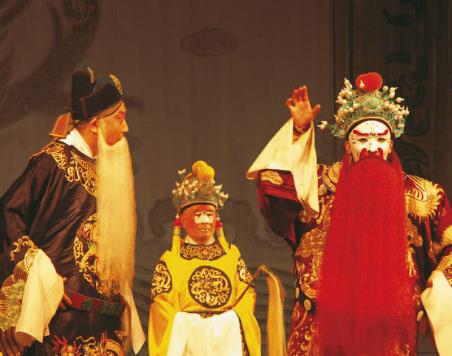 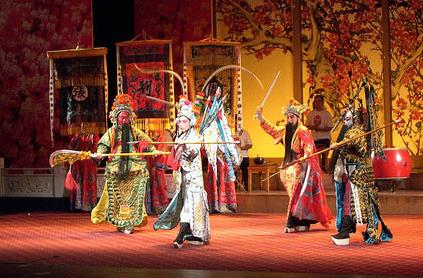 Умение  жестикуляции
Жестикуляция - это элементы акробатики, используемые во время представления. В "Пекинской Опере" есть такие персонажи которых можно представить только применяя акробатическое искусство. Все сцены жестокой войны в спектаклях составлены из акробатических трюков.
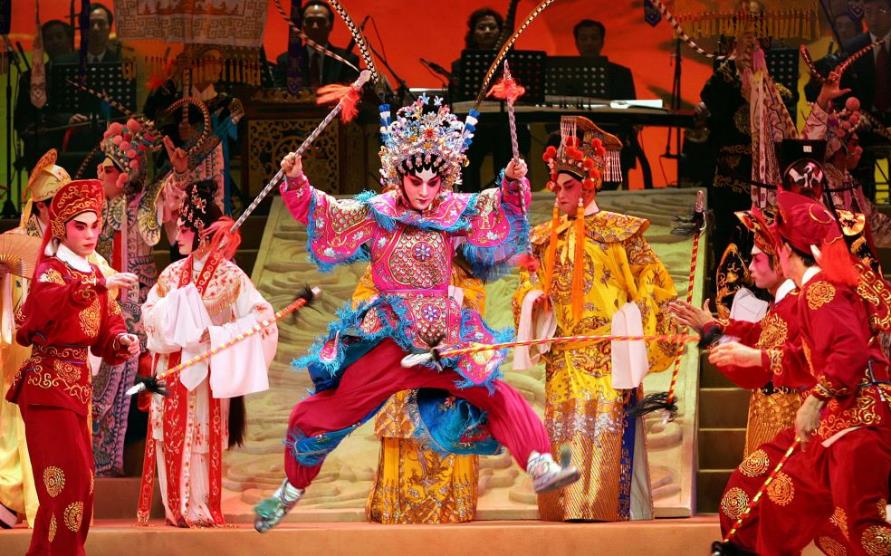 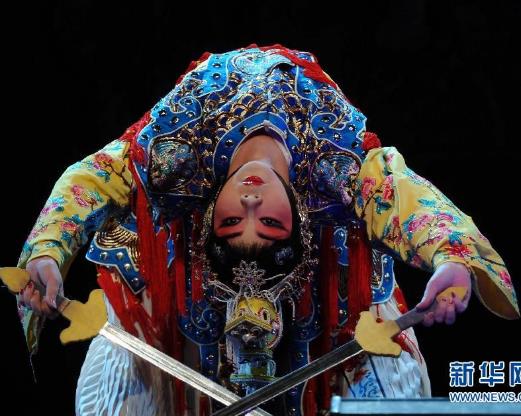 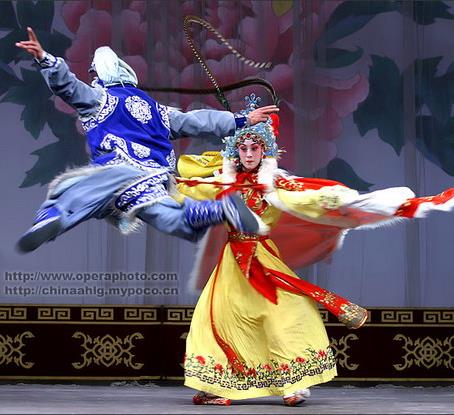 Прием  игра руками
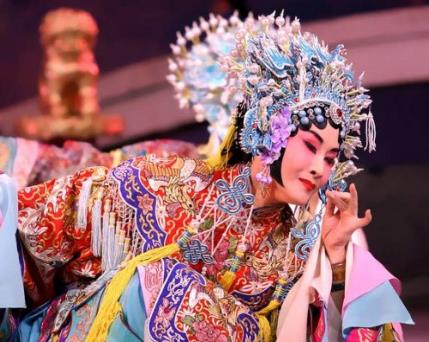 Актеры говорят: "По одному движению руки можно определить мастера", следовательно, "игра руками" является очень важным элементом театрального представления.
Игра руками
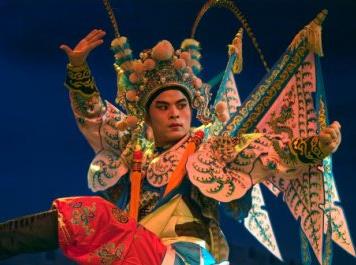 Положение рук
Жесты
Форма рук
Мужские ладони
1.Вытянутая ладонь
2.Пальцы-мечи
3.Сжатый кулак
Женские ладони
1.Лотосовые пальцы
2.Старушечья ладонь
3.Лотосовый кулак
Прием  игра глазами
Люди часто называют глаза окнами души. Есть такая театральная пословица: «Тело заключается в лице, лицо заключается в глазах». Для того чтобы глаза были живыми мастера театра уделяют большое внимание своему внутреннему состоянию.
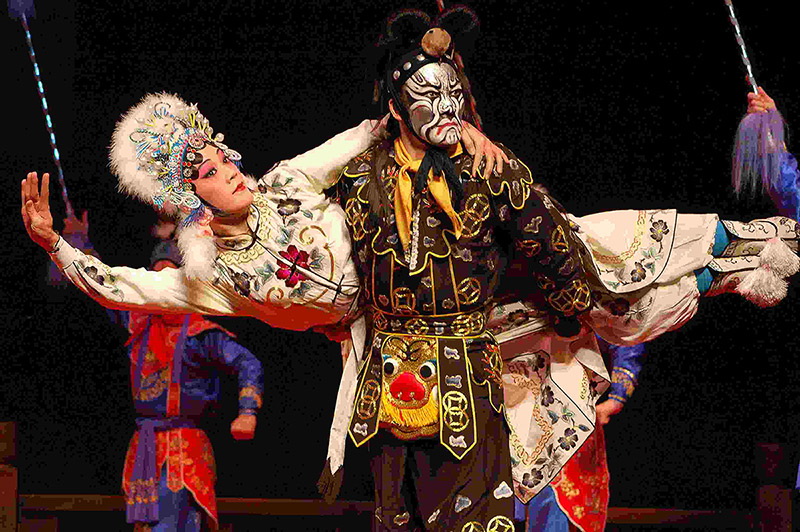 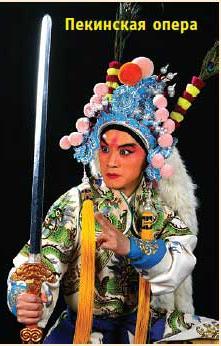 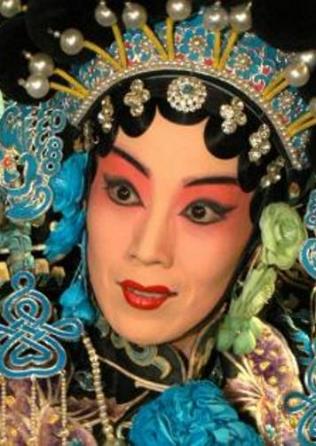 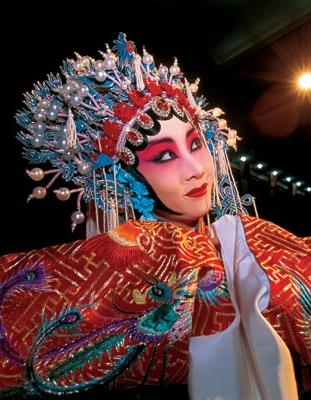 Прием  игра туловищем
Игра туловищем - это различные положения шеи, плеч, груди, спины, поясницы и ягодиц. Главным считается положение поясницы. Артист должен соблюдать определенные законы положения тела. Когда при движении поясница служит центром всего тела, тогда можно говорить о том, что все тело работает
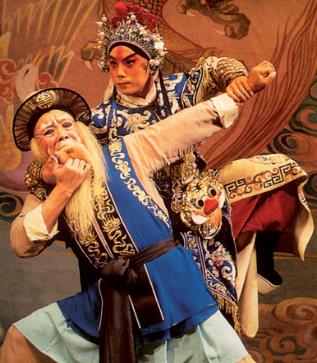 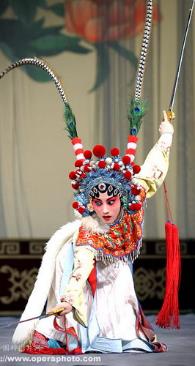 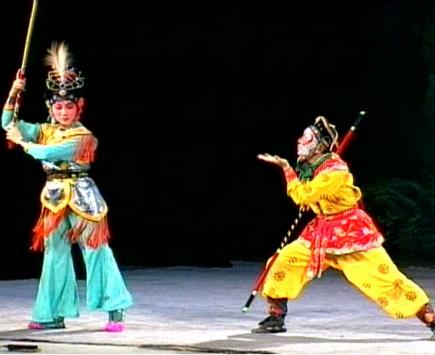 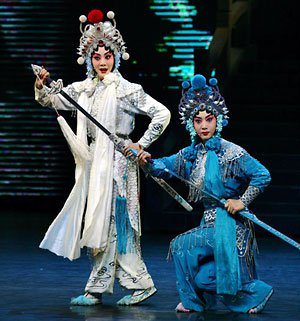 Прием  шаги
«Шаги» – театральные позы и передвижения по сцене. Есть несколько основных поз и способов шагов. 
Позы: прямая; буквой "Т"; " ма-бу"; " гун-бу"; поза наездника; расслабленная стойка; "пустые ноги". 
Способы шагов: "облачный", "дробленый", "круговой", "карликовый", "быстрый", "ползающий", "расстилающийся" и "семенящий".
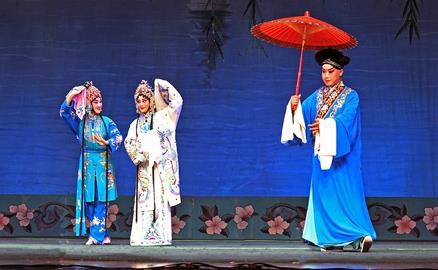 На этих восьми китах - "четырех способах игры" и "четырех видах мастерства" стоит " Пекинская Опера". Хотя это, конечно, не все. Ведь фундамент пирамиды искусства "Пекинской Оперы" заложен глубоко в культуре Китая. Чтобы ощутить всю прелесть и глубину этого театрального действа, нужно " один раз увидеть"
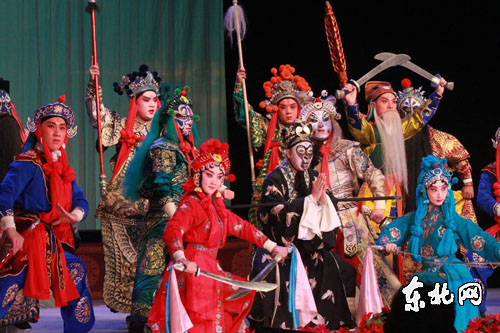 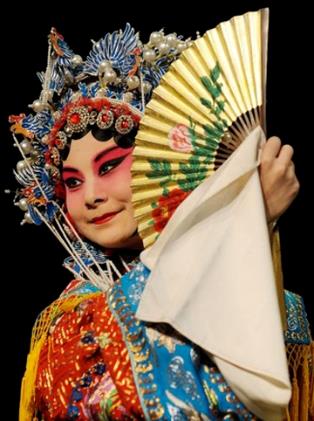 В Пекинской драме сохранилось деление персонажей на четыре основных амплуа. Они различаются по принципу пола, возраста, особенностей сценического персонажа.
1. Амплуа Шэн – мужские персонажи.
2. Амплуа Дань – женские персонажи. 
3. Амплуа Цзин – персонажи злодеи.
4. Амплуа Чоу – комические персонажи
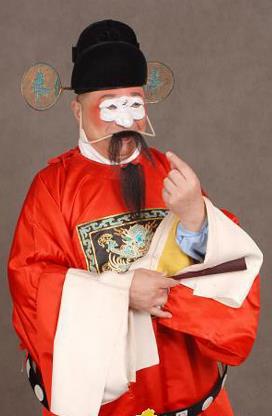 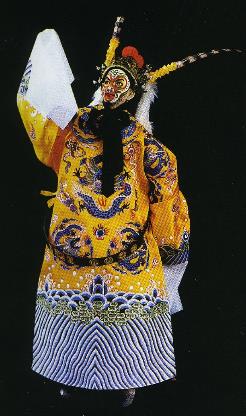 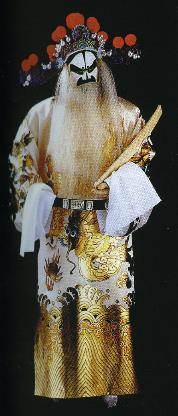 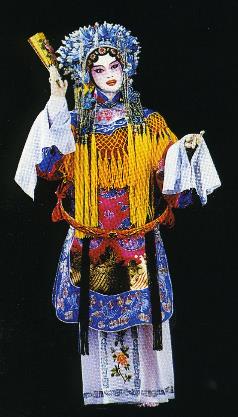 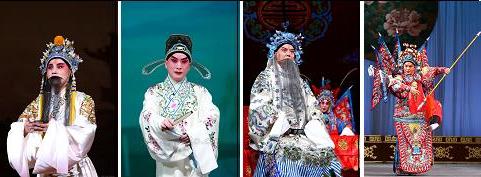 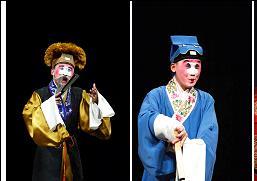 Амплуа Шэн – мужские персонажи
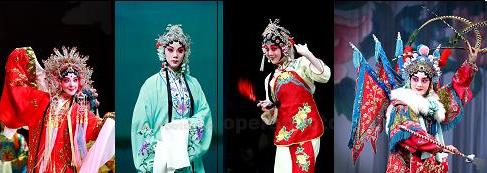 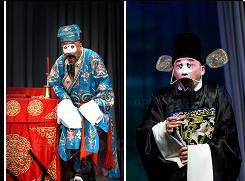 Амплуа Дань – женские персонажи
Амплуа Чоу – комические персонажи
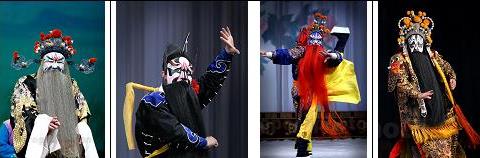 Амплуа Цзин – персонажи злодеи
Особенность китайского оперного театра - грим. Для каждого амплуа существует свои особый грим. Он подчеркивает особенности определенного персонажа. Известно несколько тысяч видов композиций грима для персонажей пекинской драмы.
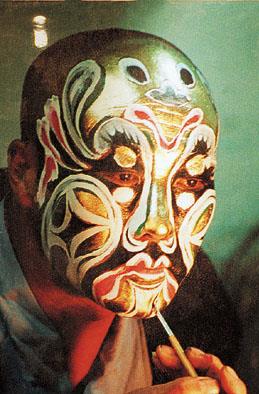 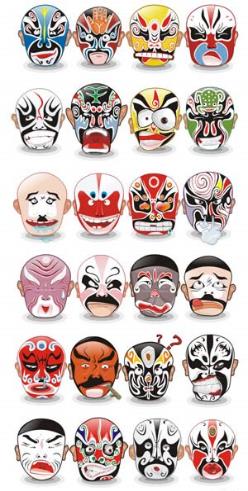 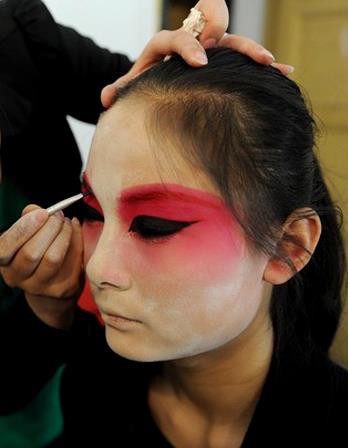 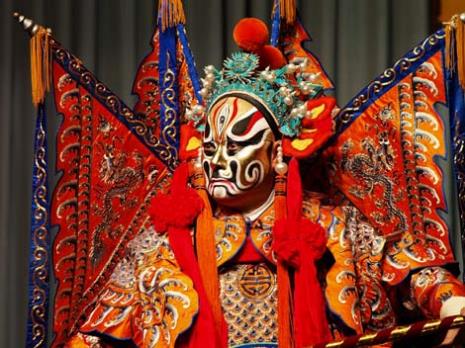 Костюмы артистов восходят 
к традиционной одежде, распространенной в Китае около 400 лет тому назад. 
Особенности одеяний актёров делают ещё более выразительными их жесты и ритмику движения по сцене.
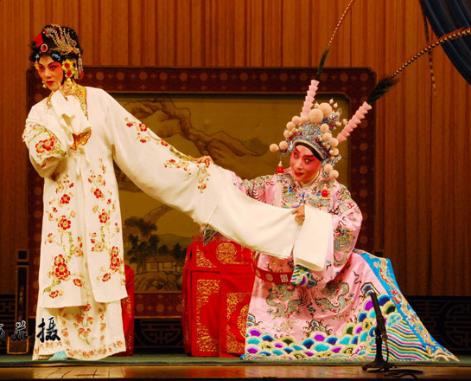 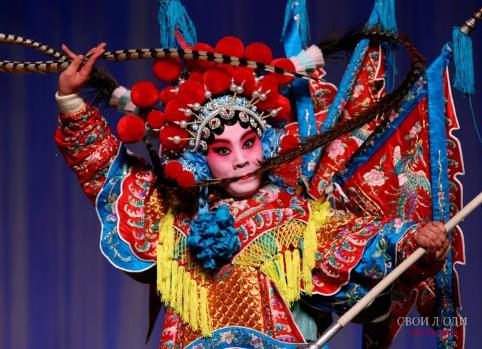 Пекинская музыкальная драма исполняется на сцене с одним задником. Её декорации и реквизит просты – они включают в себя столик, который  может становиться либо обычной доской, либо столом государственного чиновника, либо даже холмом или мостом.
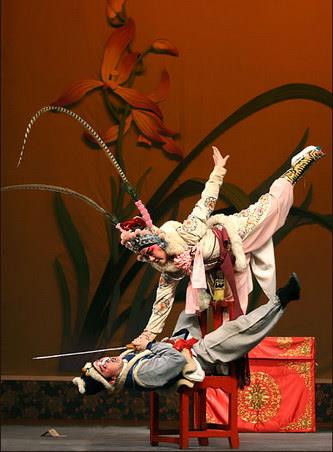 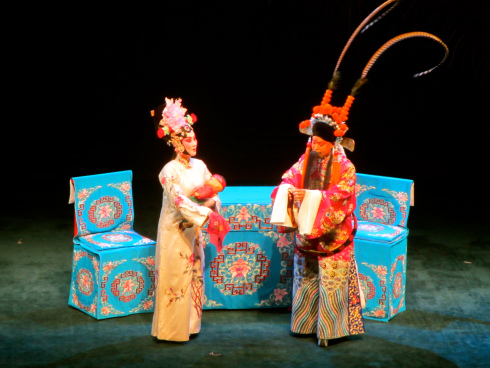 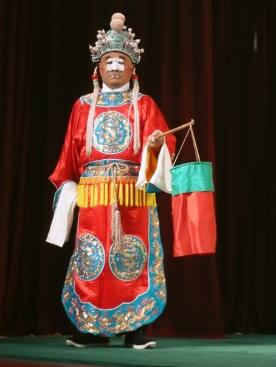 Пекинская музыкальная драма – уникальное явление мировой худо-жественной культуры, воплотившее лучшие традиции китайского народа. 
В драме с полнотой и богатством запечатлены прошлое страны, современная действительность, верования и фантазии народа.
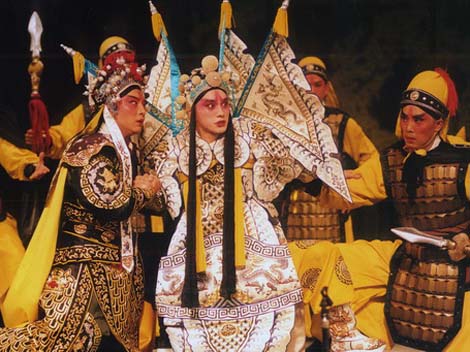 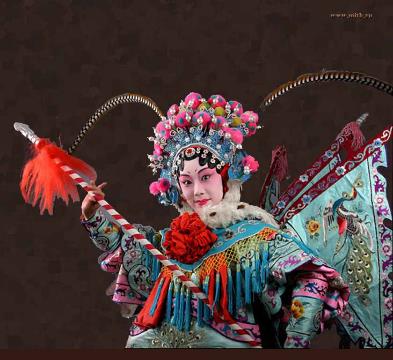 Если вы посетите представление традиционной пекинской музыкальной драмы, первое, что бросится вам в глаза, – это роскошный искусно вышитый занавес. Затем под звуки смычковых инструментов и оглушительные удары гонгов и барабанов на сцене появятся артисты.
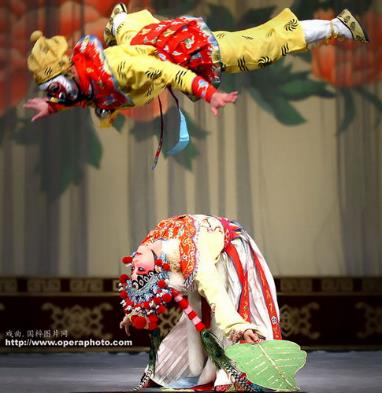 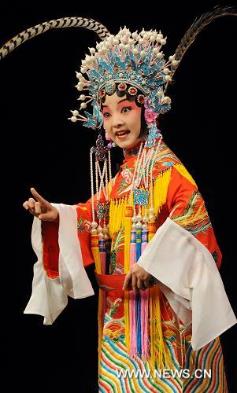 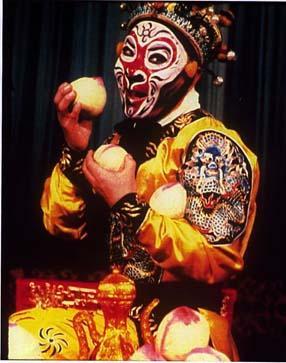 В пекинской музыкальной драме наших дней имеются нововведения, но основополагающие принципы этого традиционного искусства остаются незыблемыми.
Закрепление материала
Что включает в себя пекинская опера?
Назвать четыре приема и четыре умения актеров пекинской оперы.
Что такое амплуа? Назовите его виды.
Что обозначает каждый цвет грима?
Рассказать о костюмах пекинской оперы.
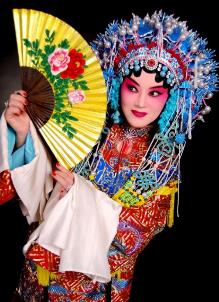 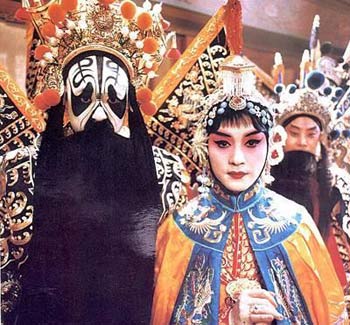 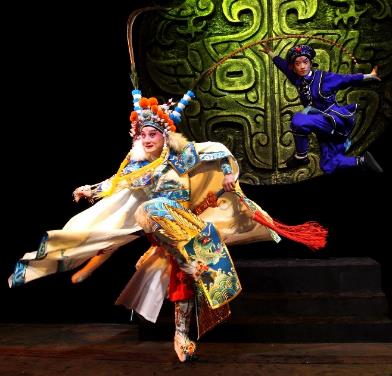 Литература.
Учебник «Мировая художественная культура». 7-9 классы: Базовый уровень.  Г.И.Данилова. Москва. Дрофа. 2010 год.
Мир художественной культуры (поурочное планирование), 8 класс. Ю.Е.Галушкина. Волгоград. Учитель. 2007 год.
http://www.abirus.ru/content/564/623/625/645/655/859.html
Википедия – https://ru.wikipedia.org/wiki/%D0%9F%D0%B5%D0%BA%D0%B8%D0%BD%D1%81%D0%BA%D0%B0%D1%8F_%D0%BE%D0%BF%D0%B5%D1%80%D0%B0
https://www.youtube.com/watch?v=V-2f5aTQ56c